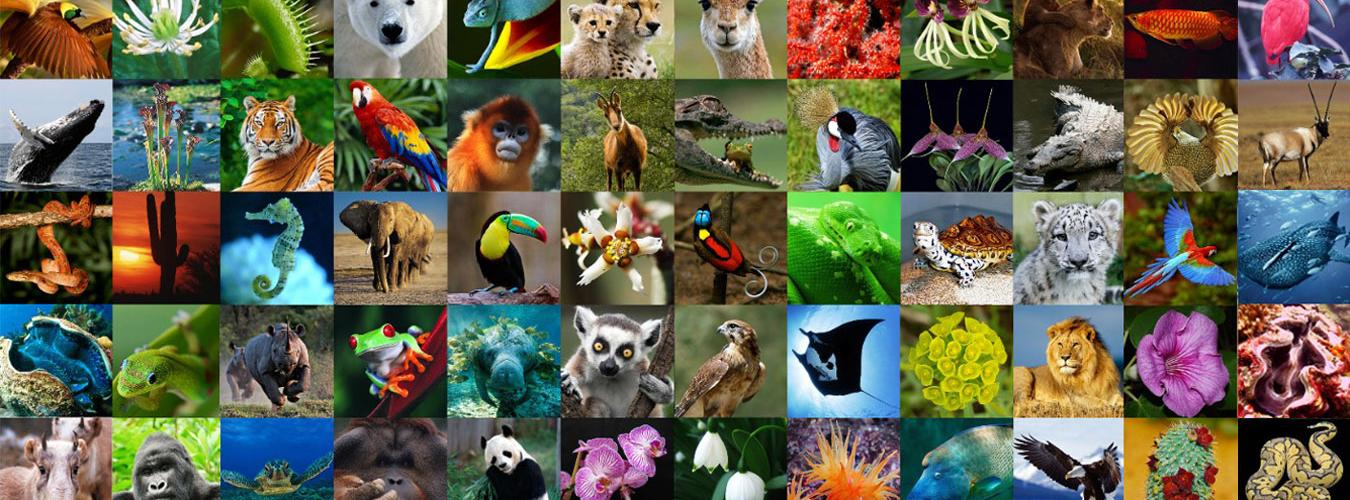 Our planet is home to:
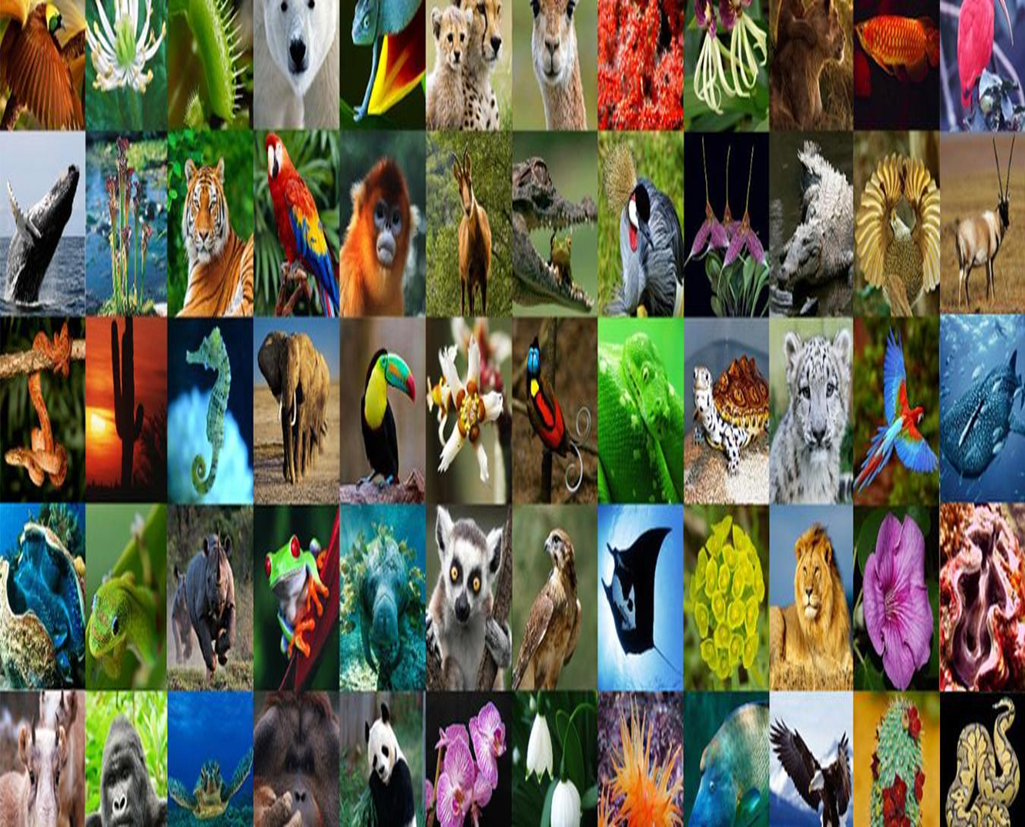 Around 8 million animal species
1 million species of plants and fungi
5400 species of mammals


50,000,000,000 birds
3,500,000,000,000 fish
10,000,000,000,000,000,000 insects
Our planet is home to:
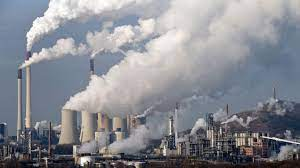 8,000,000,000 humans

Human actions have wiped out about 60 percent of the world's wildlife populations in the last four decades
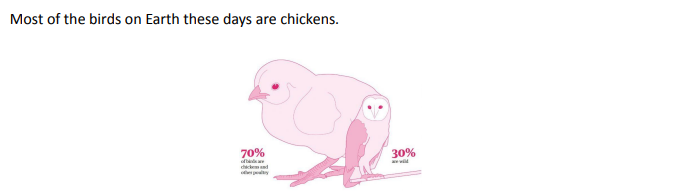 100 years ago there were the same number of wild mammals as there were human beings
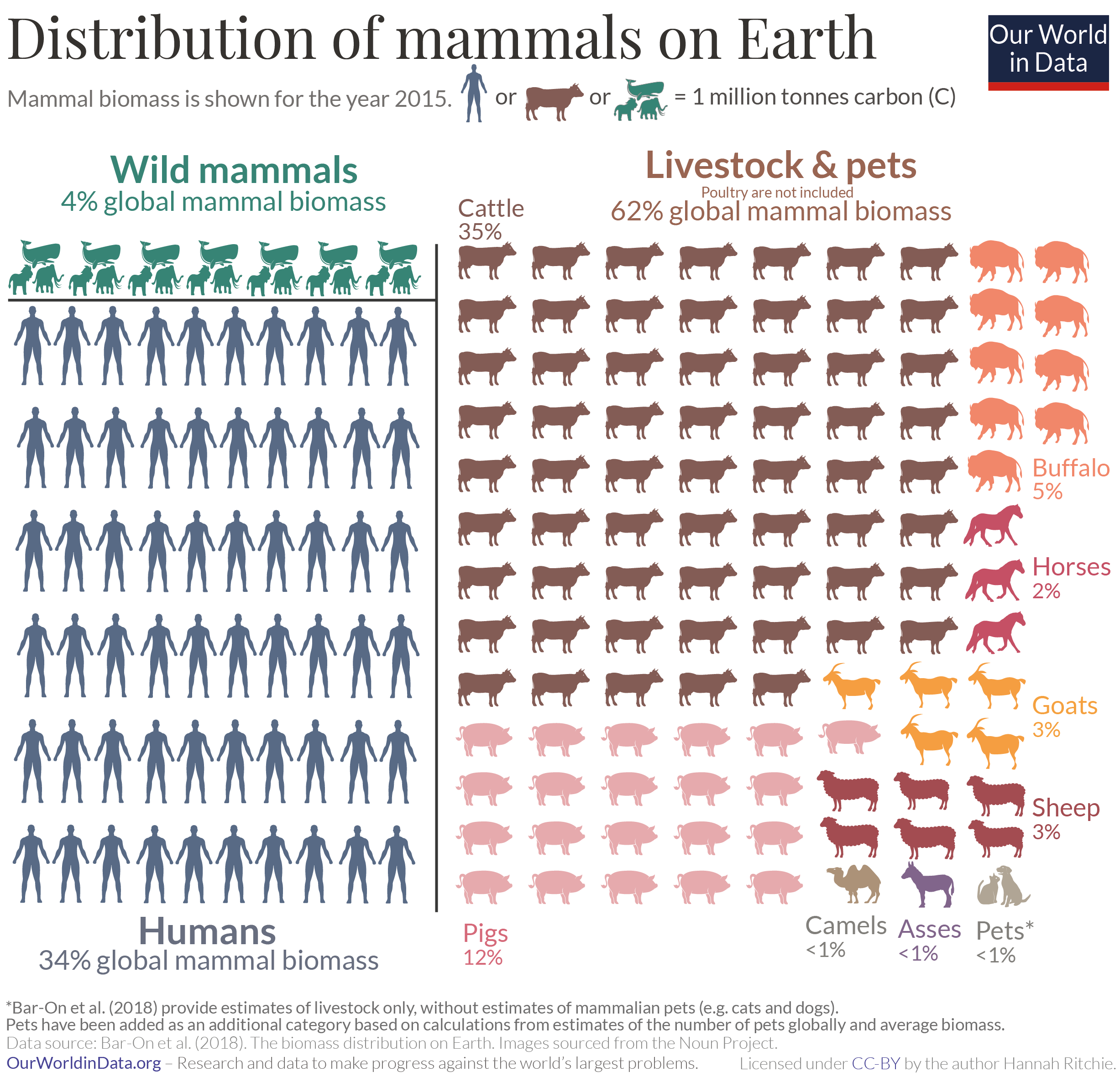 So what have we done to our planet and its biodiversity?
HEALTHY FOREST
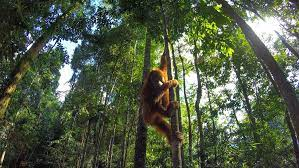 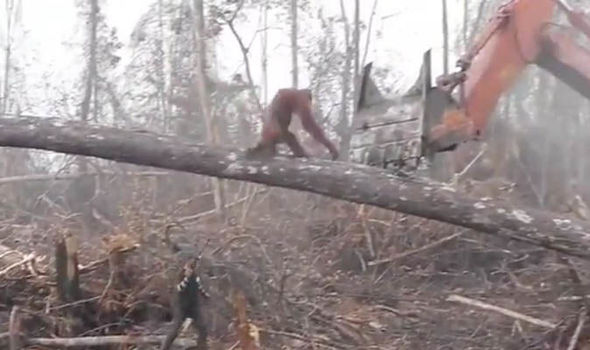 DEFORESTATION
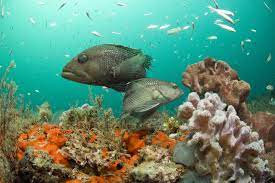 HEALTHY CORAL REEFS
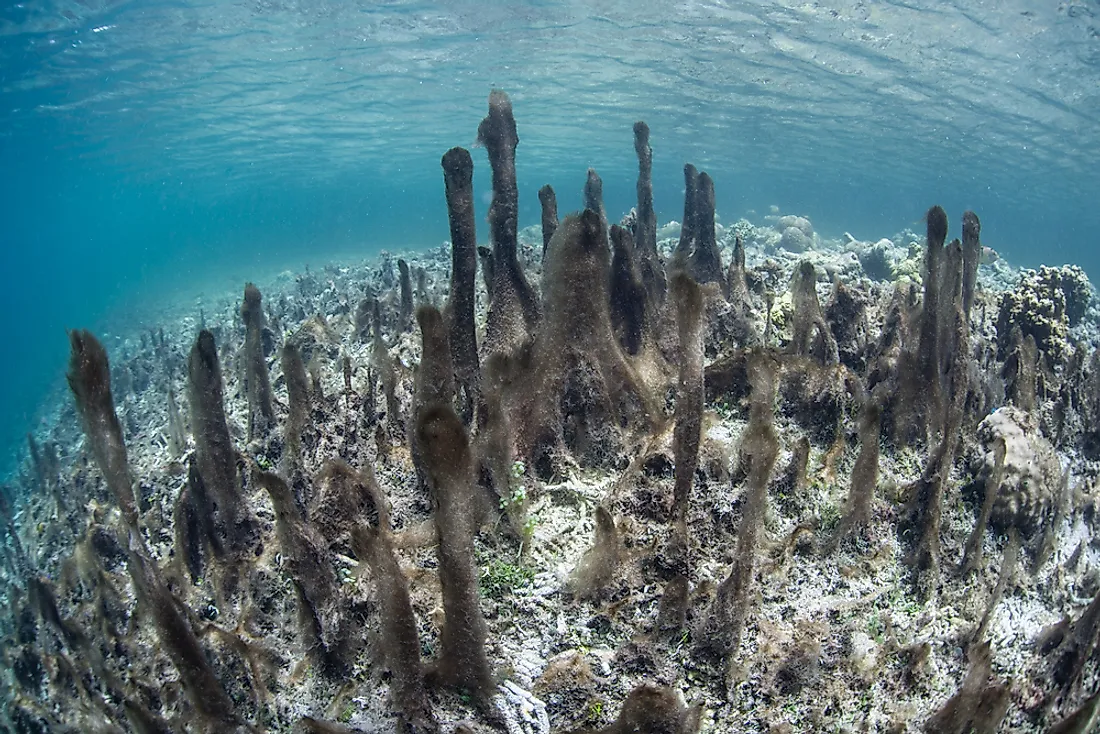 CORAL BLEACHING FROM GLOBAL WARMING
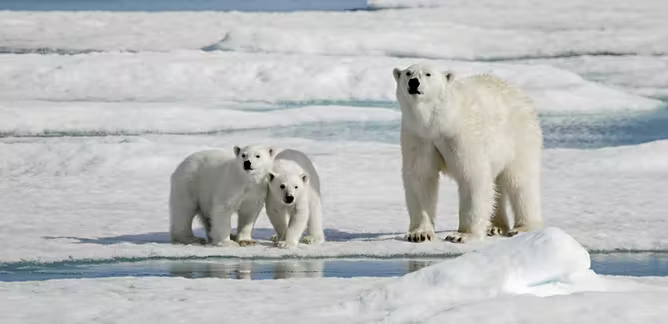 HEALTHY POLAR CAPS
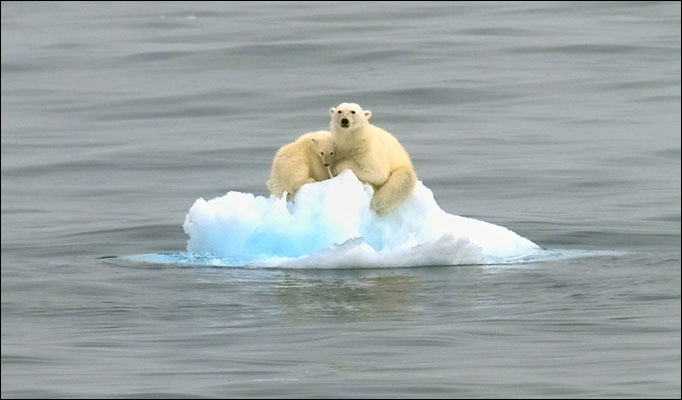 POLAR CAPS MELTING DUE TO GLOBAL WARMING
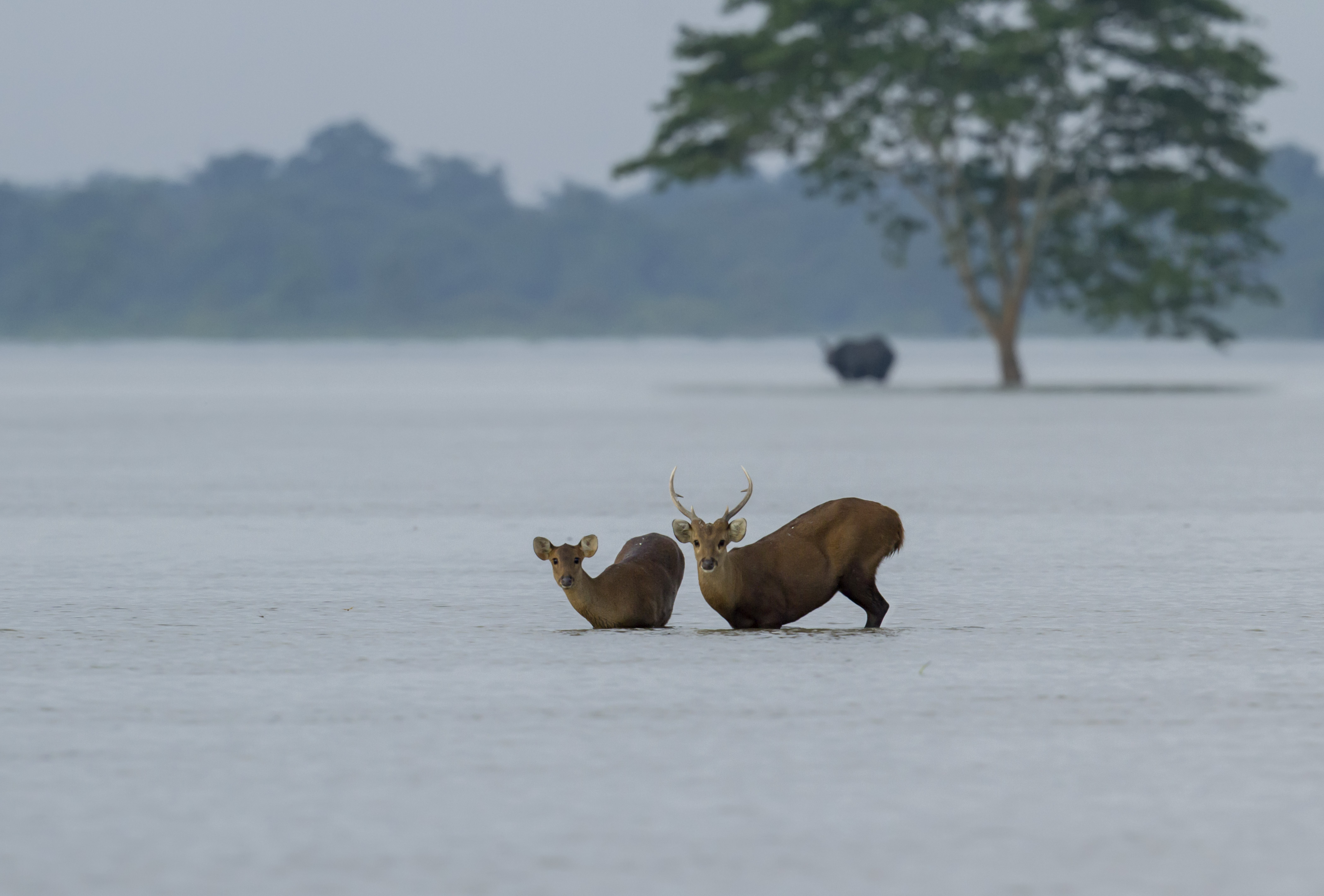 FLOODING CAUSED BY CLIMATE CHANGE
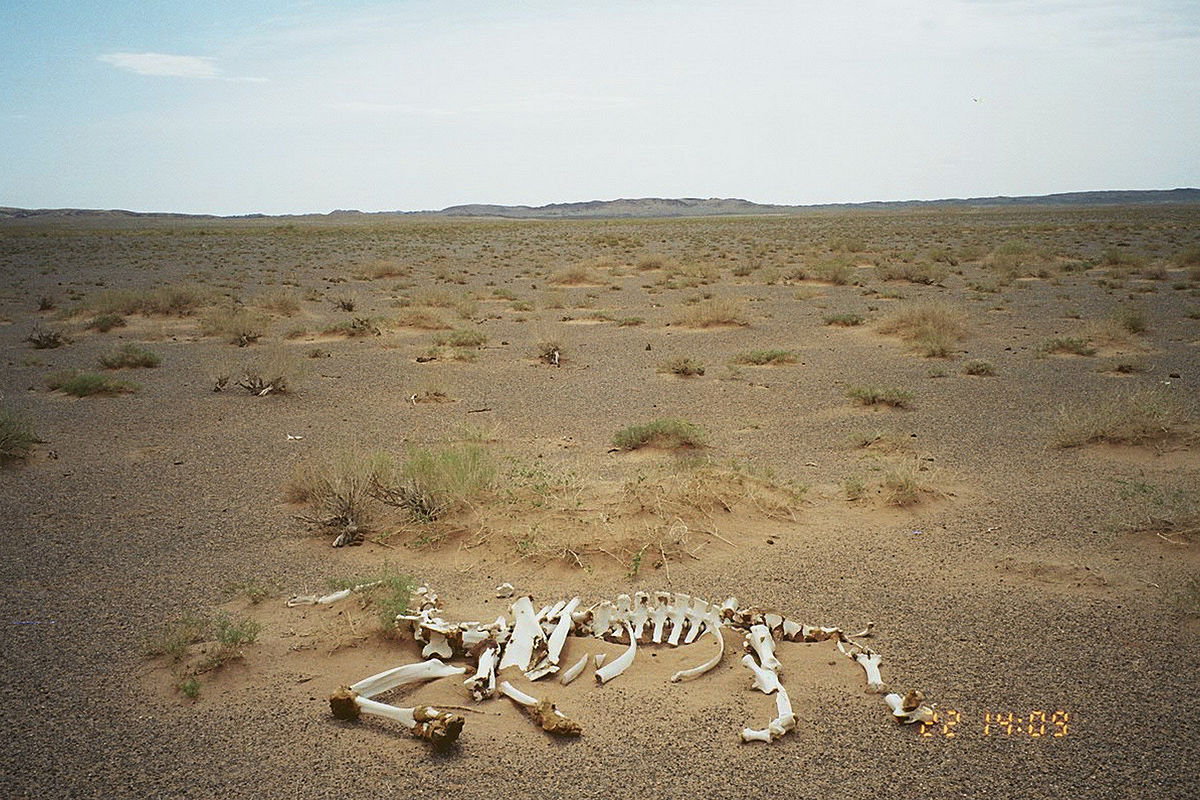 DESERTIFICATION CAUSED BY GLOBAL WARMING
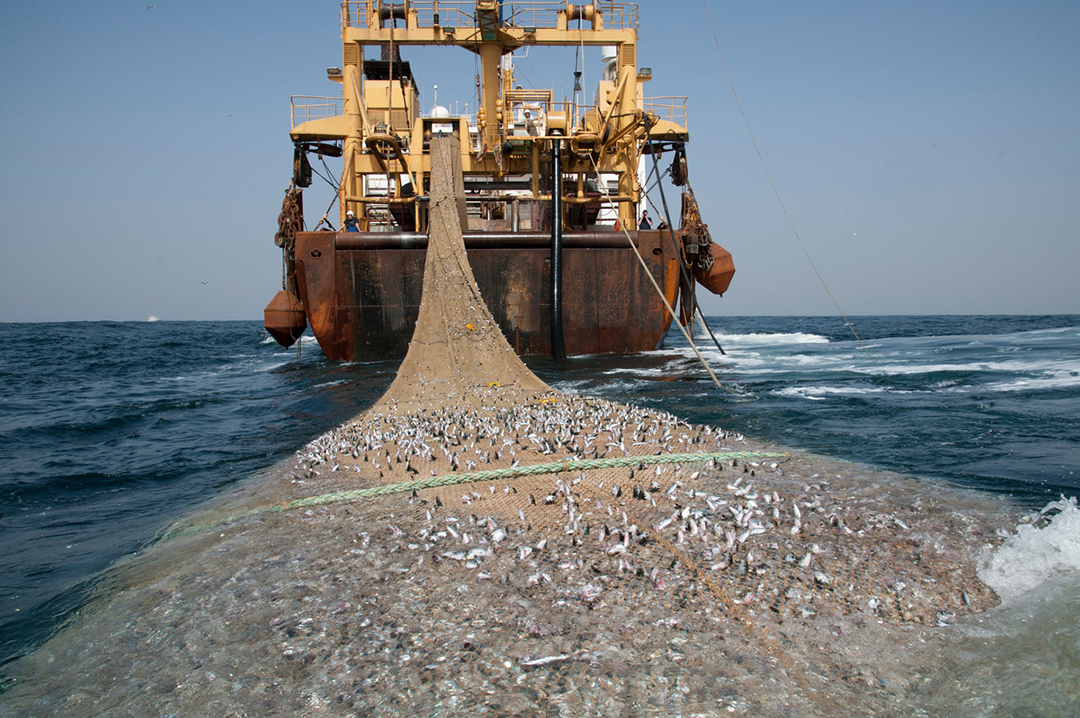 MASSIVE DECLINE IN THE NUMBER OF FISH DUE TO OVERFISHING
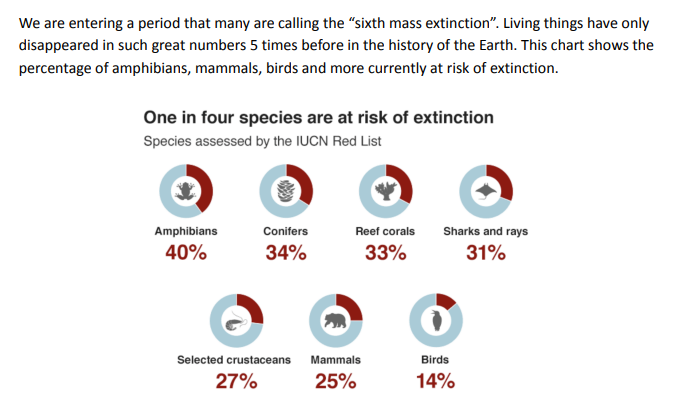